Fig. 1. Glandular function, i.e. Saxon's (A, B) and Schirmer's test (C) values are depicted at baseline and after ...
Rheumatology (Oxford), Volume 48, Issue 7, July 2009, Pages 796–799, https://doi.org/10.1093/rheumatology/kep104
The content of this slide may be subject to copyright: please see the slide notes for details.
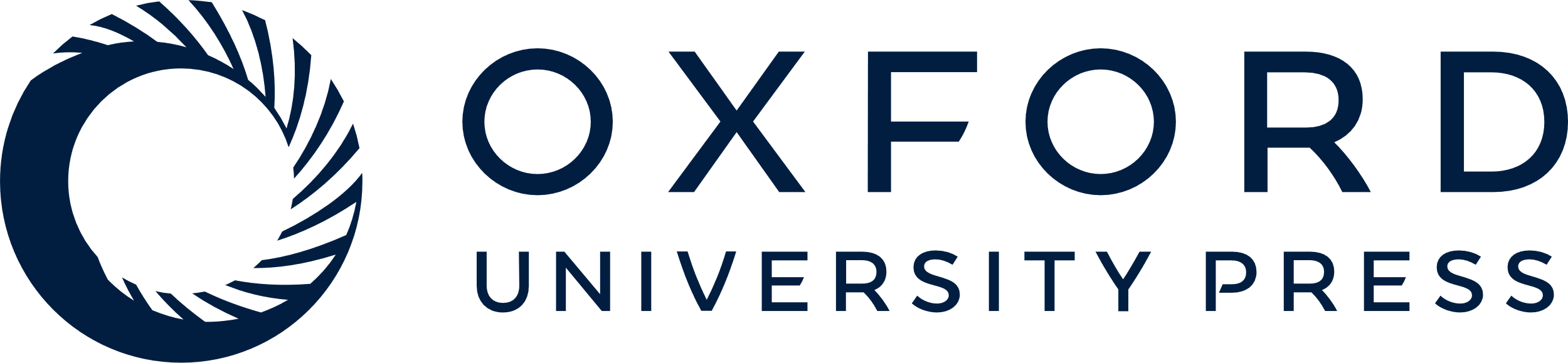 [Speaker Notes: Fig. 1. Glandular function, i.e. Saxon's (A, B) and Schirmer's test (C) values are depicted at baseline and after treatment with HCQ in patients with SS (Group A, n = 14). The Saxon's test values were subanalysed according to the patient's α-fodrin status. The α-fodrin antibody-positive subgroup (A, n = 8) revealed a significant increase in saliva production as measured by the Schirmer's test (P = 0.017). The dotted lines indicate the thresholds in regard to a residual glandular function, i.e. >1 g for the Saxon's and ⩾1 mm for the Schirmer's test, respectively.


Unless provided in the caption above, the following copyright applies to the content of this slide: © The Author 2009. Published by Oxford University Press on behalf of the British Society for Rheumatology. All rights reserved. For Permissions, please email: journals.permissions@oxfordjournals.org]